CC&IS
College of Computer & Information Sciences
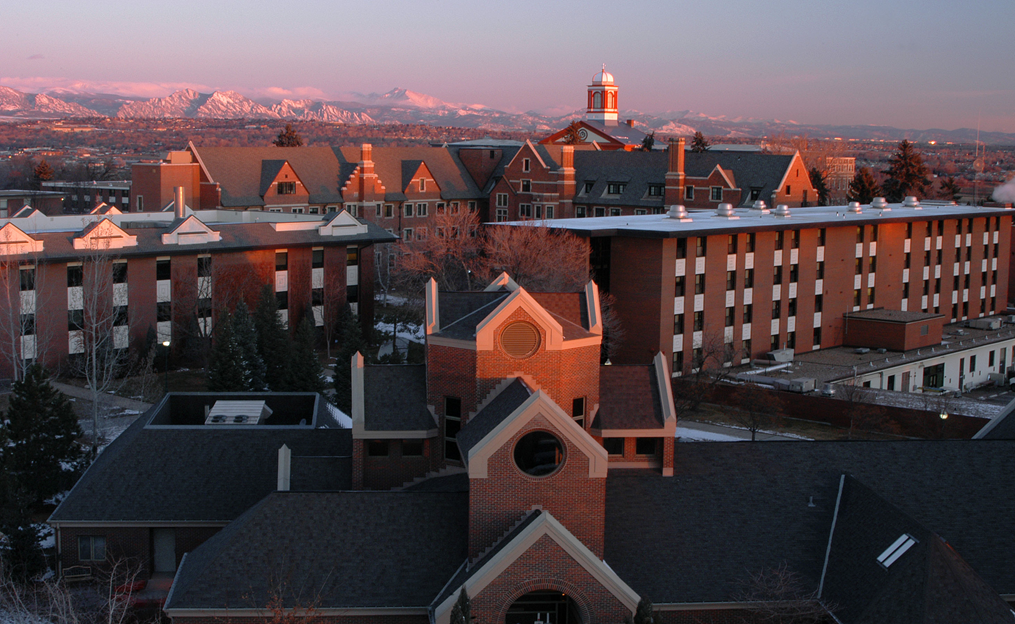 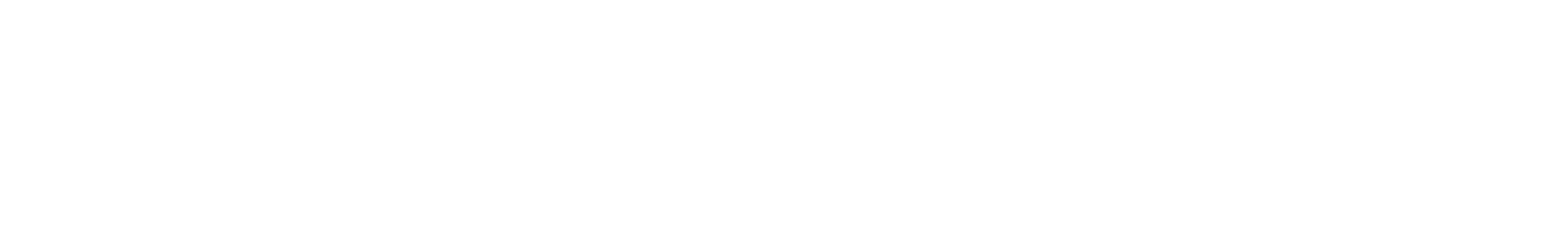 2
Quality and Tradition of Regis
138 year-old Jesuit, Catholic  
    institution (Founded 1877)

Regis is one of twenty-eight 
    Jesuit Universities:
Boston College
Fordham University
Georgetown University
Marquette University
Santa Clara University
University of San Francisco
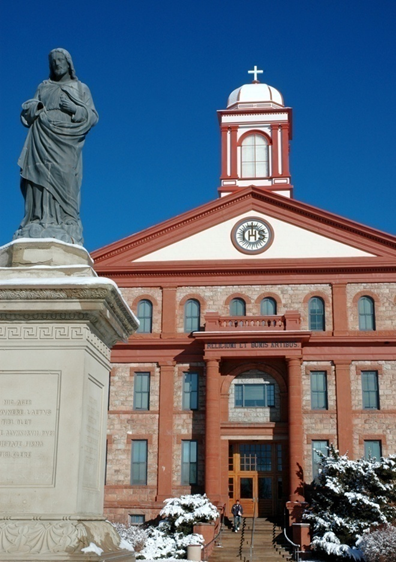 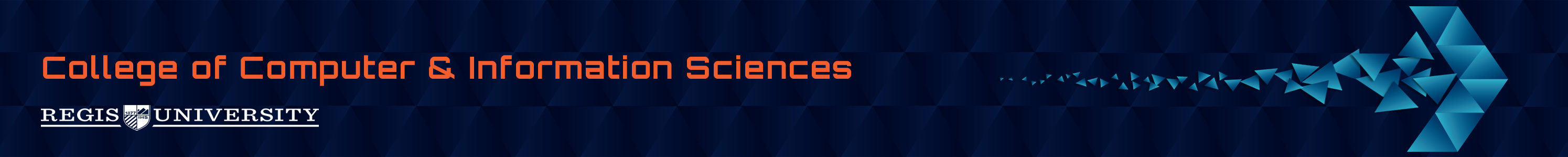 3
5 Colleges  1 Mission
College of Computer & Information Sciences (CC&IS)
College of Business & Economics 
Regis College
Rueckert Hartman School for Health Care Professions
College for Professional Studies (CPS)
School of Humanities & Social Sciences
School of Teacher Education
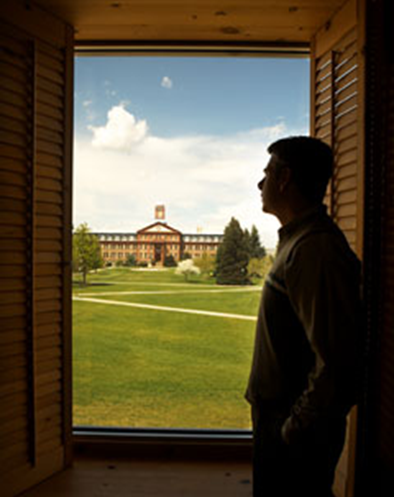 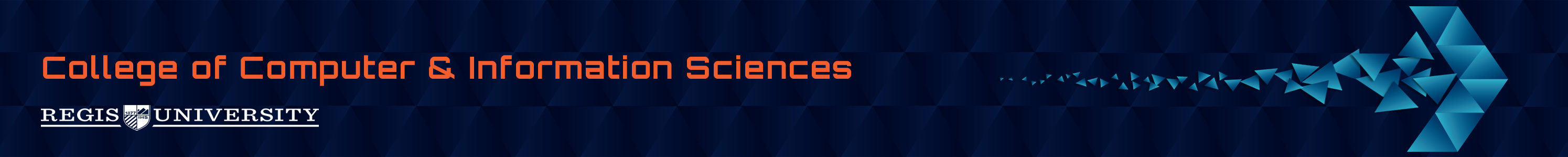 4
College of Computer & Information Sciences
SCIS  ranked 85th out of 1,265 institutions for the number of  Bachelor’s degrees awarded in the computing  field. 
	(According to the 2011 data by the National Science Foundation)

SCIS ranked  59th out of 4430 institutions for the number of Master’s degrees awarded in Computing field.
	(According to the 2011 data by the National  Science Foundation)
5
CC&IS Programs
Four Bachelor’s and Six Master’s programs  
BS in Business Technology  Management
BS in Computer Information Systems*
BS in Computer Networking *
BS in Computer Science *
	* ABET CAC accredited Program
4+1 Combined Bachelor of Science and Master of Science Degrees
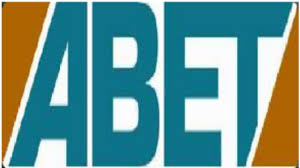 6
CC&IS
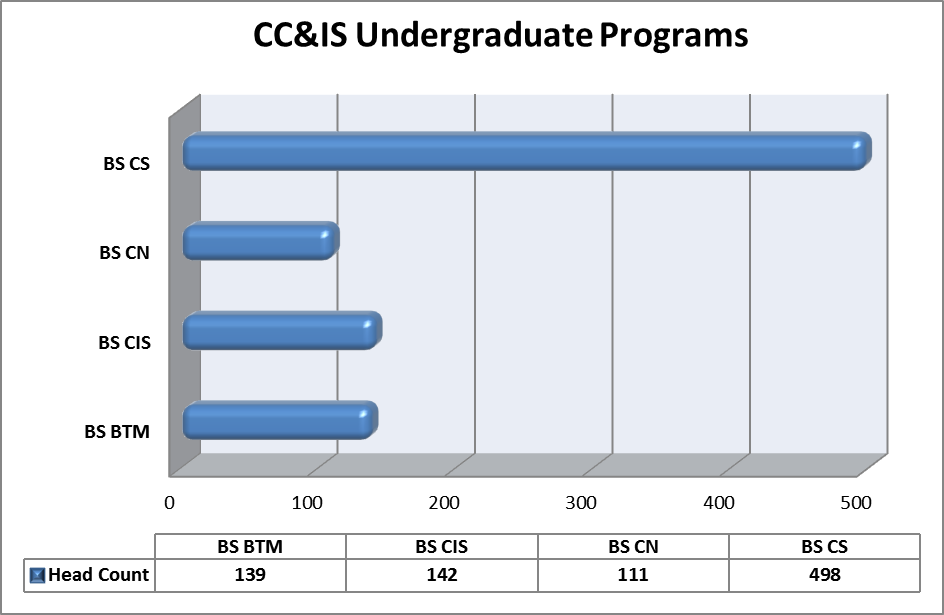 7
CC&IS
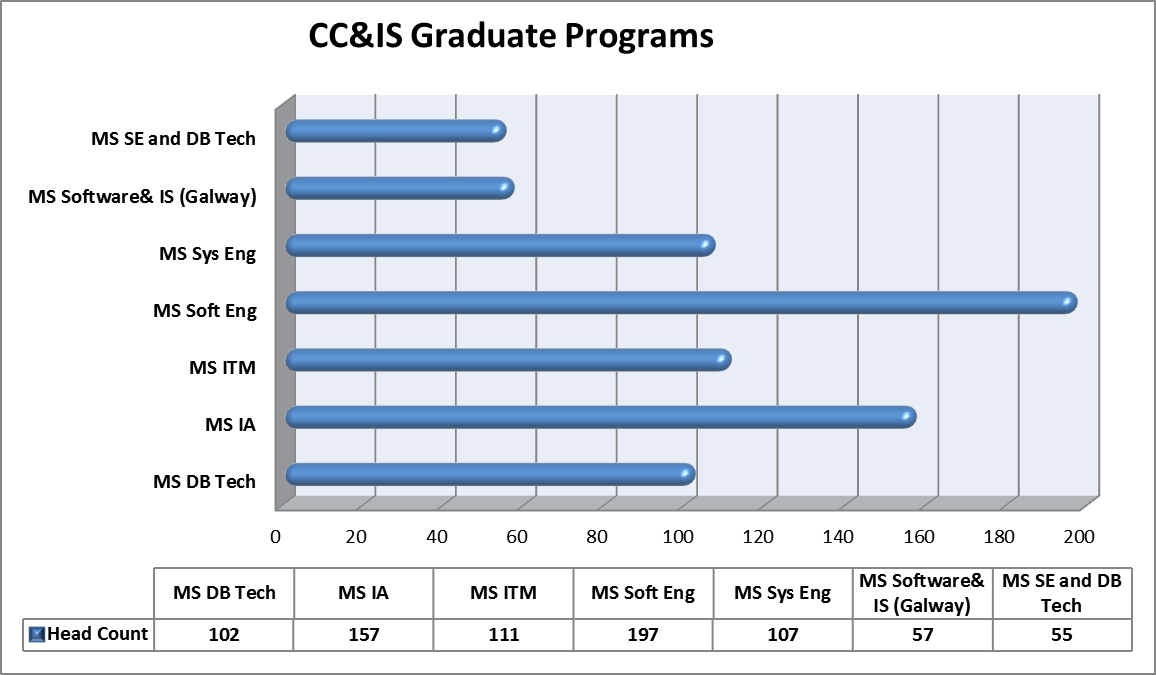 8
CC&IS UG Gender Distribution
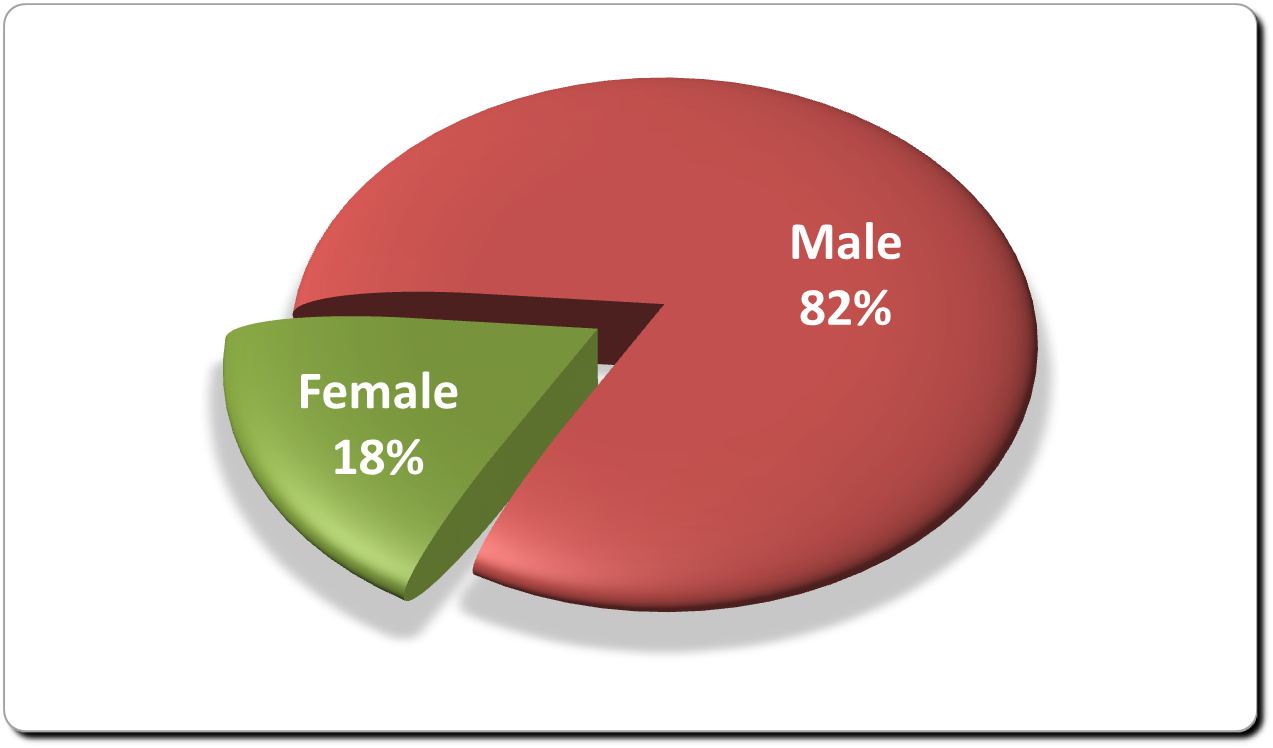 9
CC&IS UG Gender Distribution
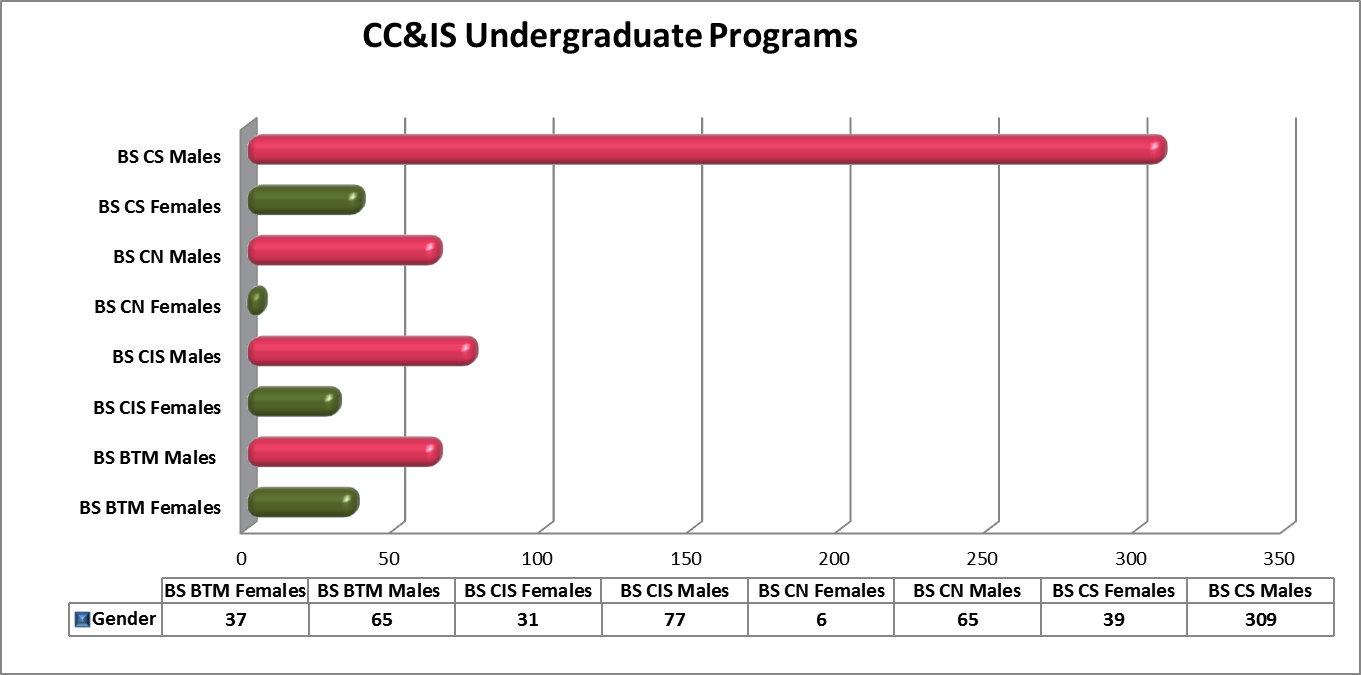 10
CC&IS UG Ethnic Distribution
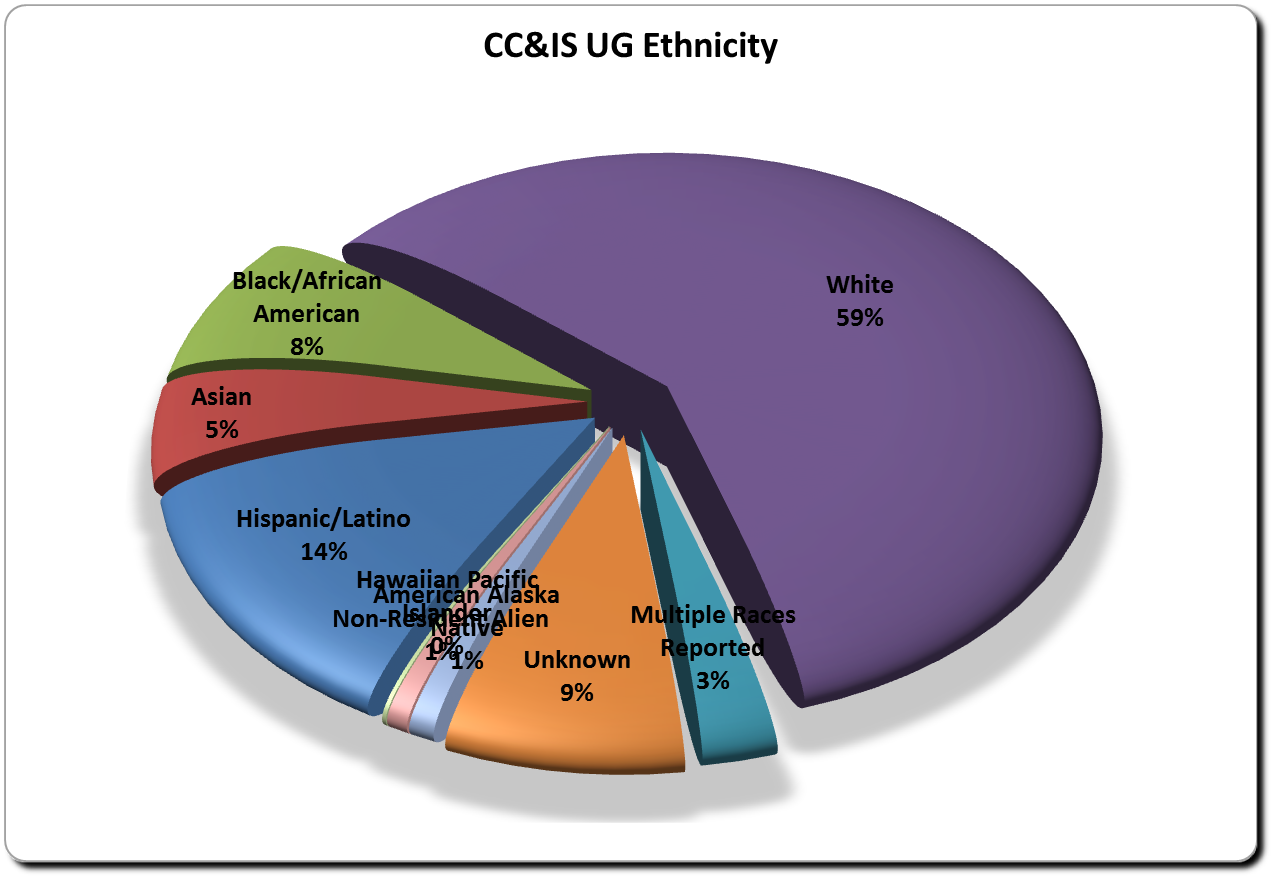 11
CC&IS UG Ethnic Distribution
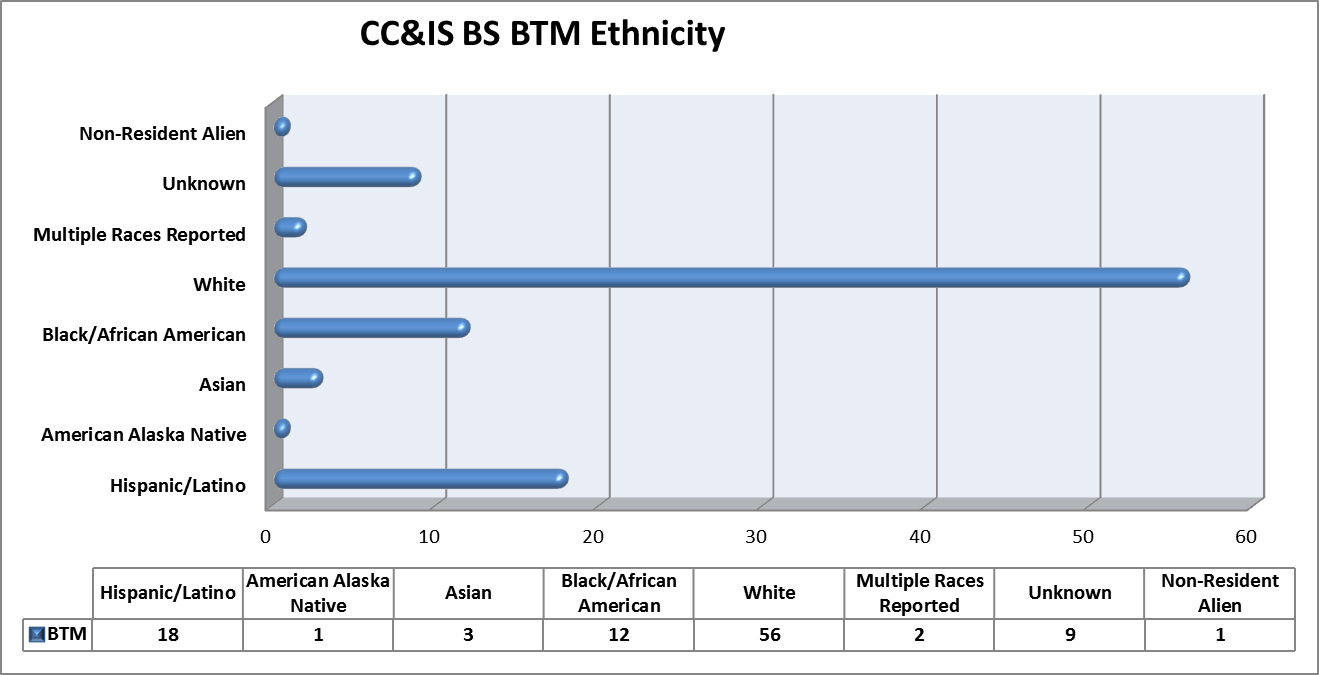 12
CC&IS UG Ethnic Distribution
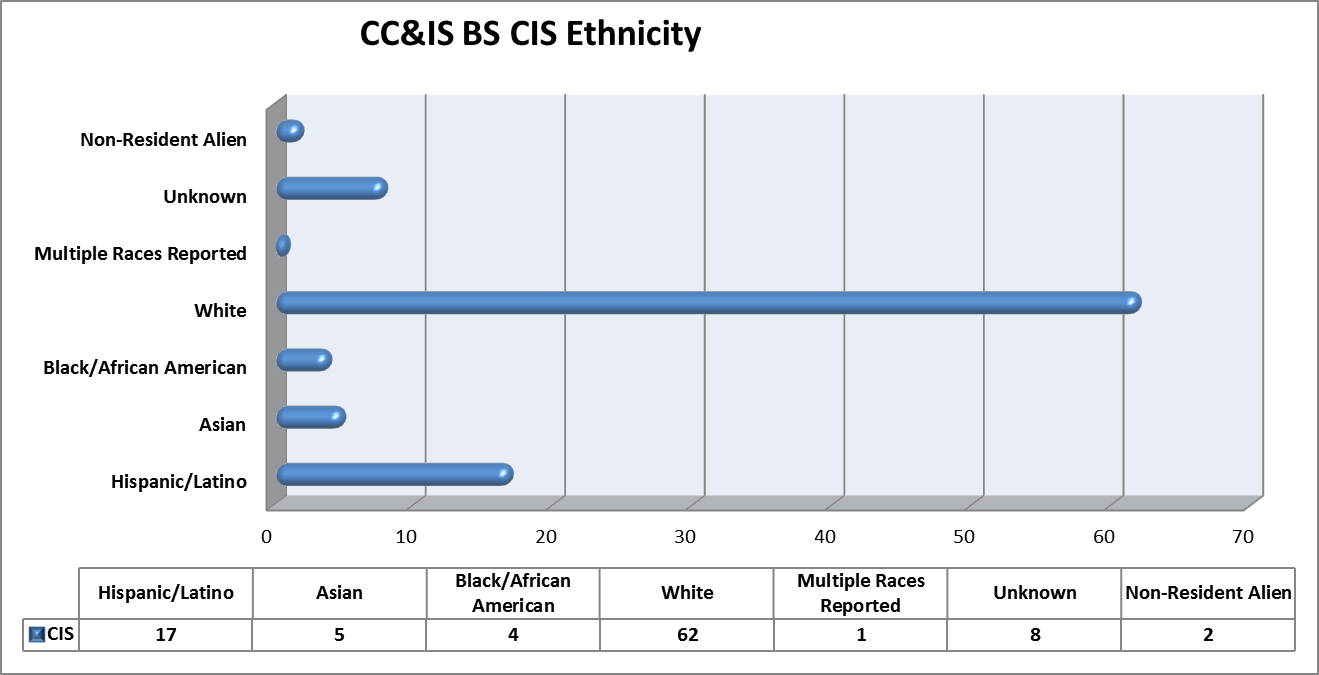 13
CC&IS UG Ethnic Distribution
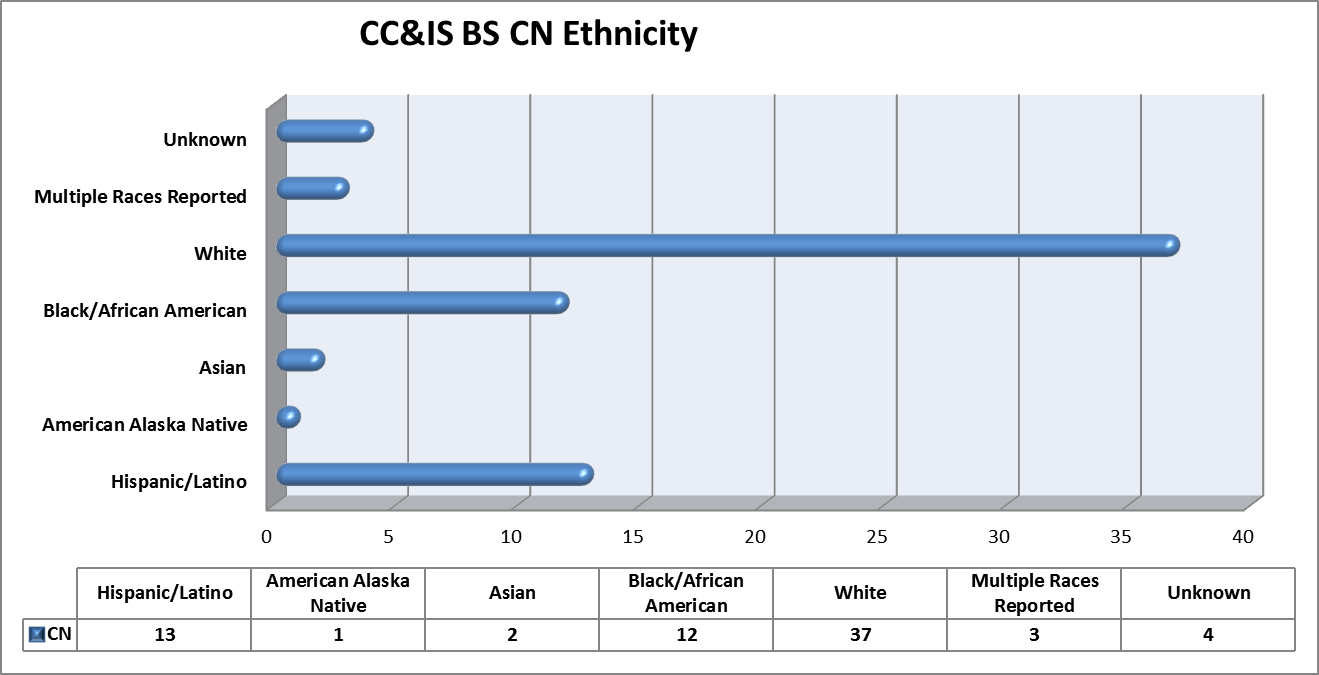 14
CC&IS UG Ethnic Distribution
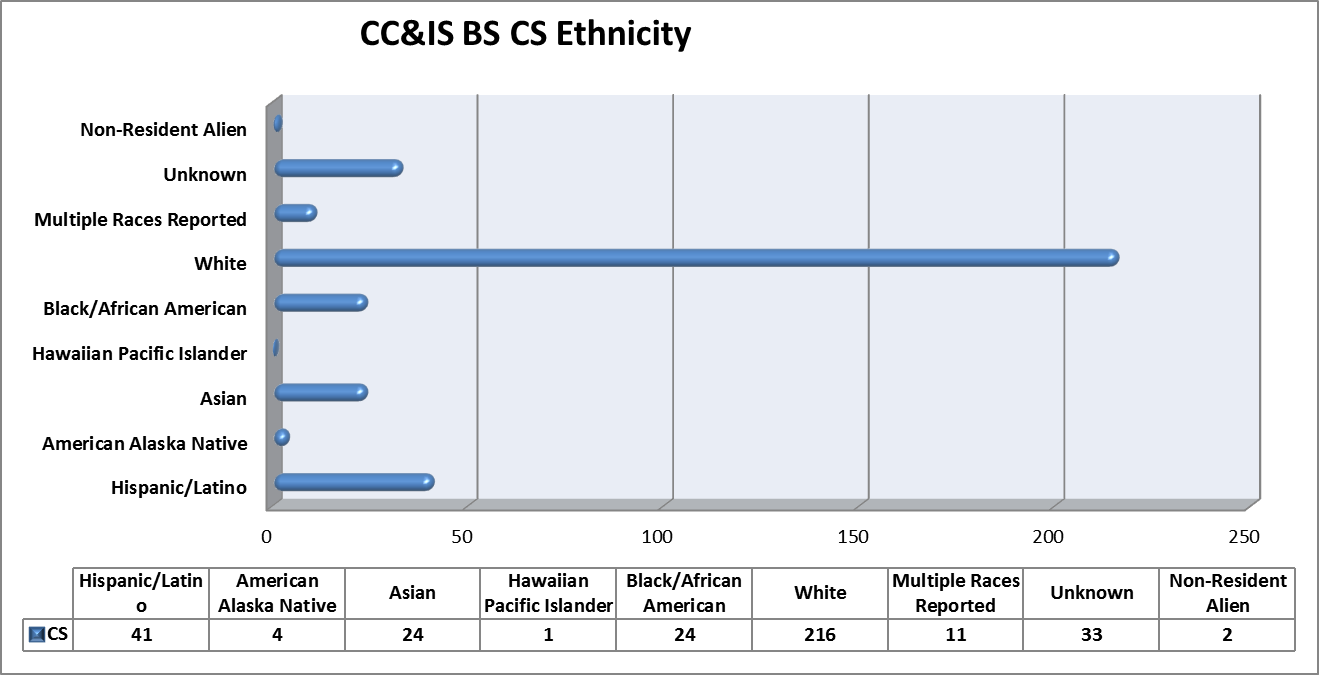 15
Regis University Student Chapter of ACM
Regis University now has a Student Chapter of the ACM
Coordinator:  Dr. Jesus Borrego (jborrego @regis.edu)
Chapter objective is to promote computer science, technology, and Information Assurance.
Open to everyone! Traditional and Post-Traditional students.
16
Questions?